ЦАРСКОЕ СЕЛО


Хранитель милых чувств и прошлых наслаждений 
О ты певцу дубрав давно знакомый гений 
Воспоминание рисуй передо мной
Волшебные места где я живу душой 
Леса где я любил где чувство развивалось 
Где с первой юностью младенчество сливалось
И где взлелеянный природой и мечтой 
Я знал поэзию веселость и покой...

Веди веди меня под липовые сени 
Всегда любезные моей свободной лени 
На берег озера на тихий скат холмов!..
Да вновь увижу я ковры густых лугов 
И дряхлый пук дерев и светлую долину 
И злачных берегов знакомую картину 
И в тихом озере средь блещущих зыбей 
Станицу гордую спокойных лебедей.
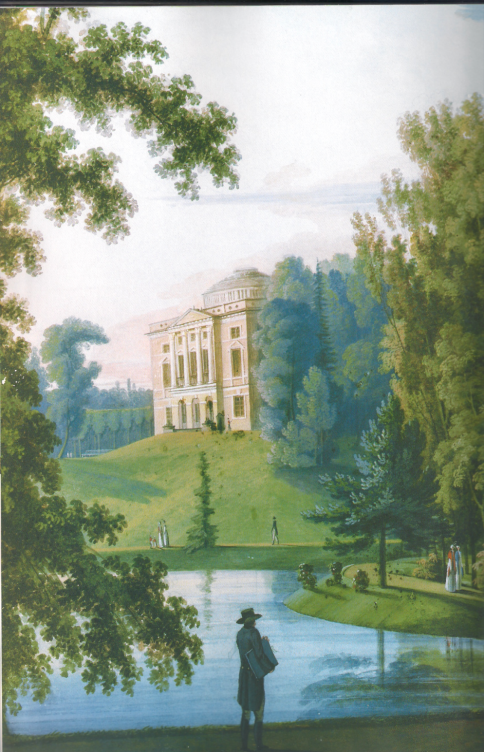 ЦАРСКОЕ СЕЛО

Хранитель милых чувств и прошлых наслаждений 
О ты певцу дубрав давно знакомый гений 
Воспоминание рисуй передо мной
Волшебные места где я живу душой 
Леса где я любил где чувство развивалось 
Где с первой юностью младенчество сливалось
И где взлелеянный природой и мечтой 
Я знал поэзию веселость и покой...

Веди веди меня под липовые сени 
Всегда любезные моей свободной лени 
На берег озера на тихий скат холмов!..
Да вновь увижу я ковры густых лугов 
И дряхлый пук дерев и светлую долину 
И злачных берегов знакомую картину 
И в тихом озере средь блещущих зыбей 
Станицу гордую спокойных лебедей.